Môn: Toán
Bài 12:BẢNG CỘNG, BẢNG TRỪ 
TRONG PHẠM VI 10 (T3)
LUYỆN TẬP
Ngày  tháng  năm 2020
KHỞI ĐỘNG
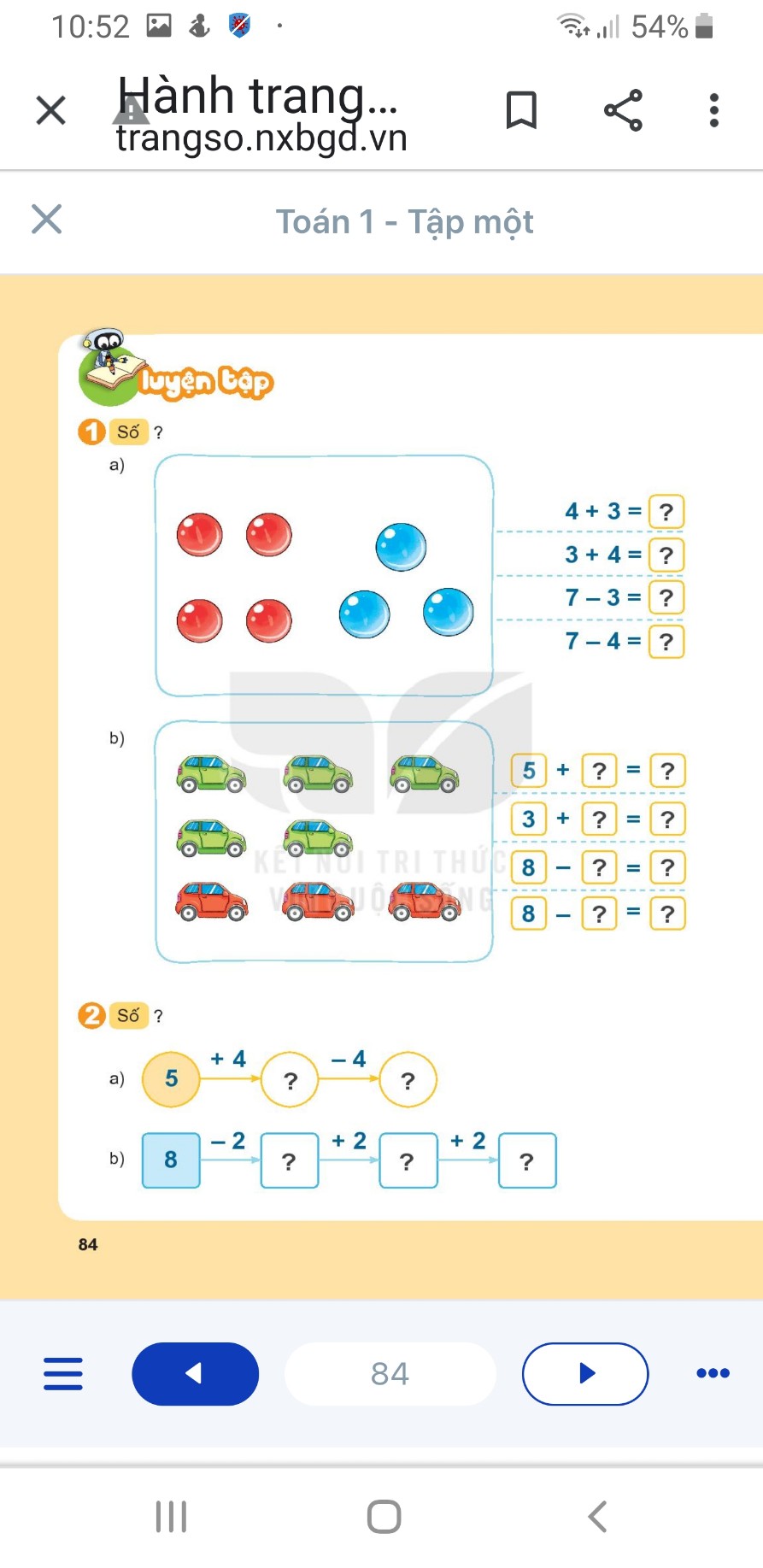 7
7
4
3
3
8
8
5
3
5
5
3
NGHỈ GIỮA GIỜ
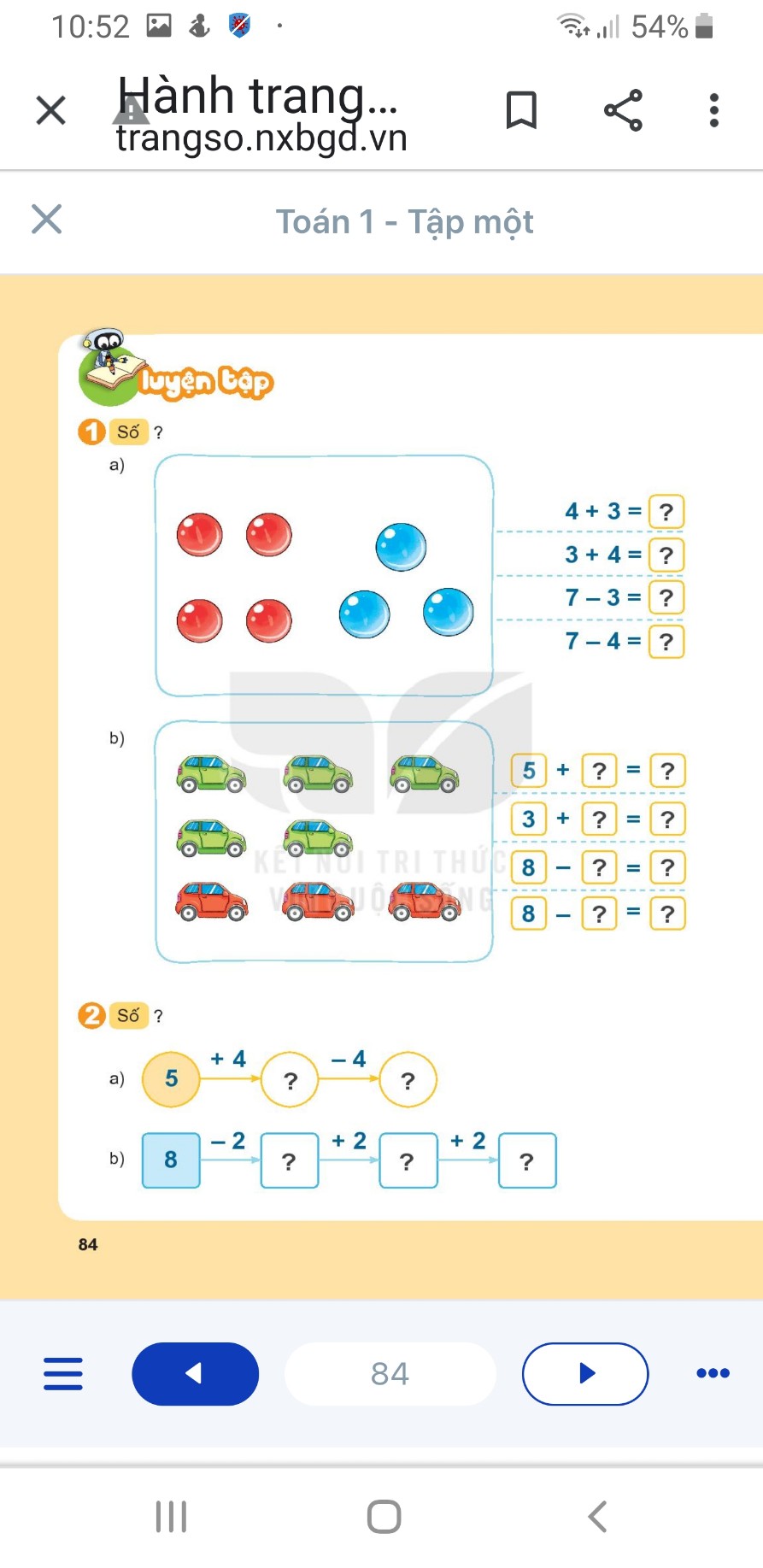 9
5
6
8
10
CỦNG CỐ, DẶN DÒ
Trò chơi: “Chọn tấm thẻ nào?”
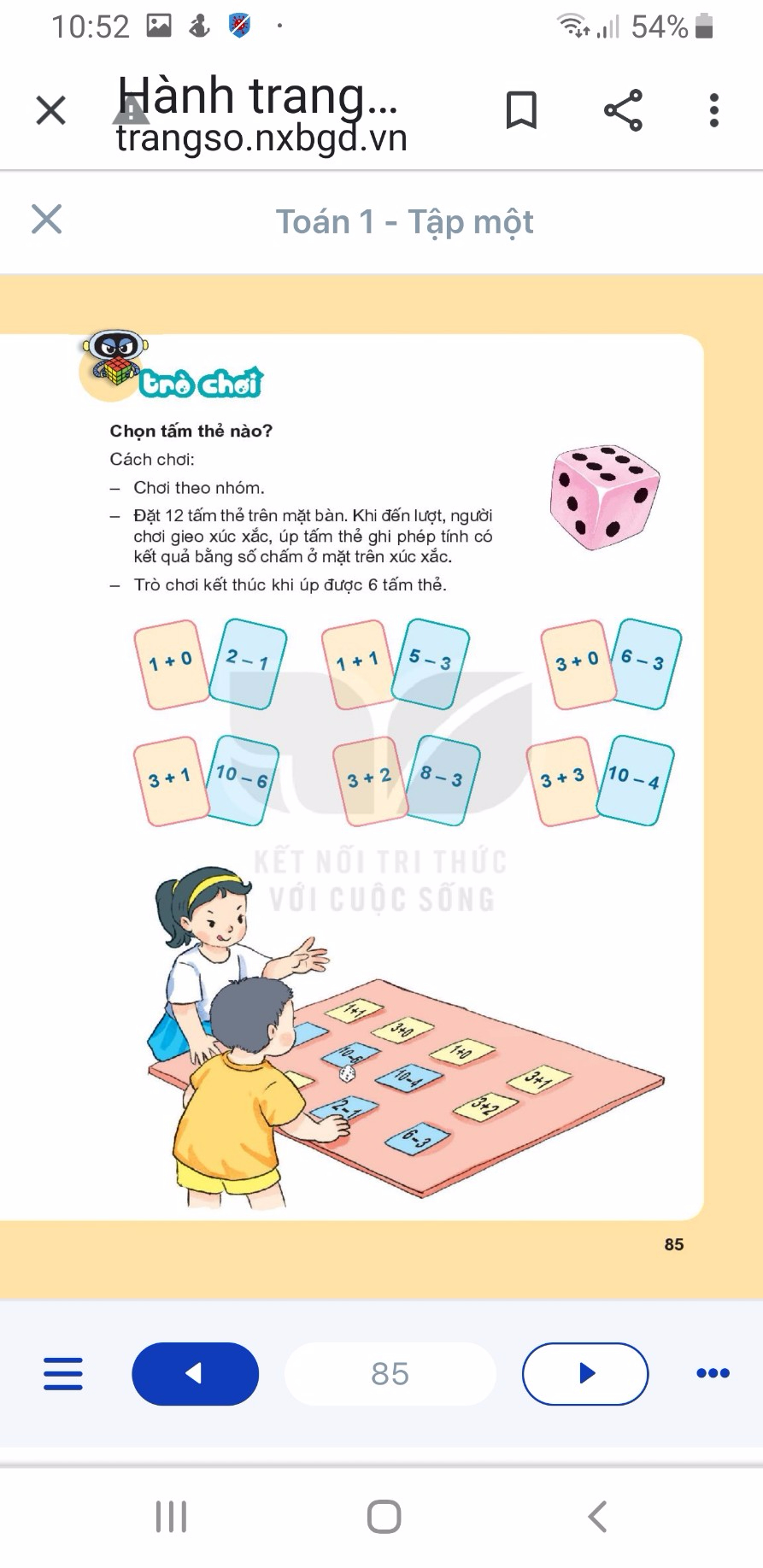